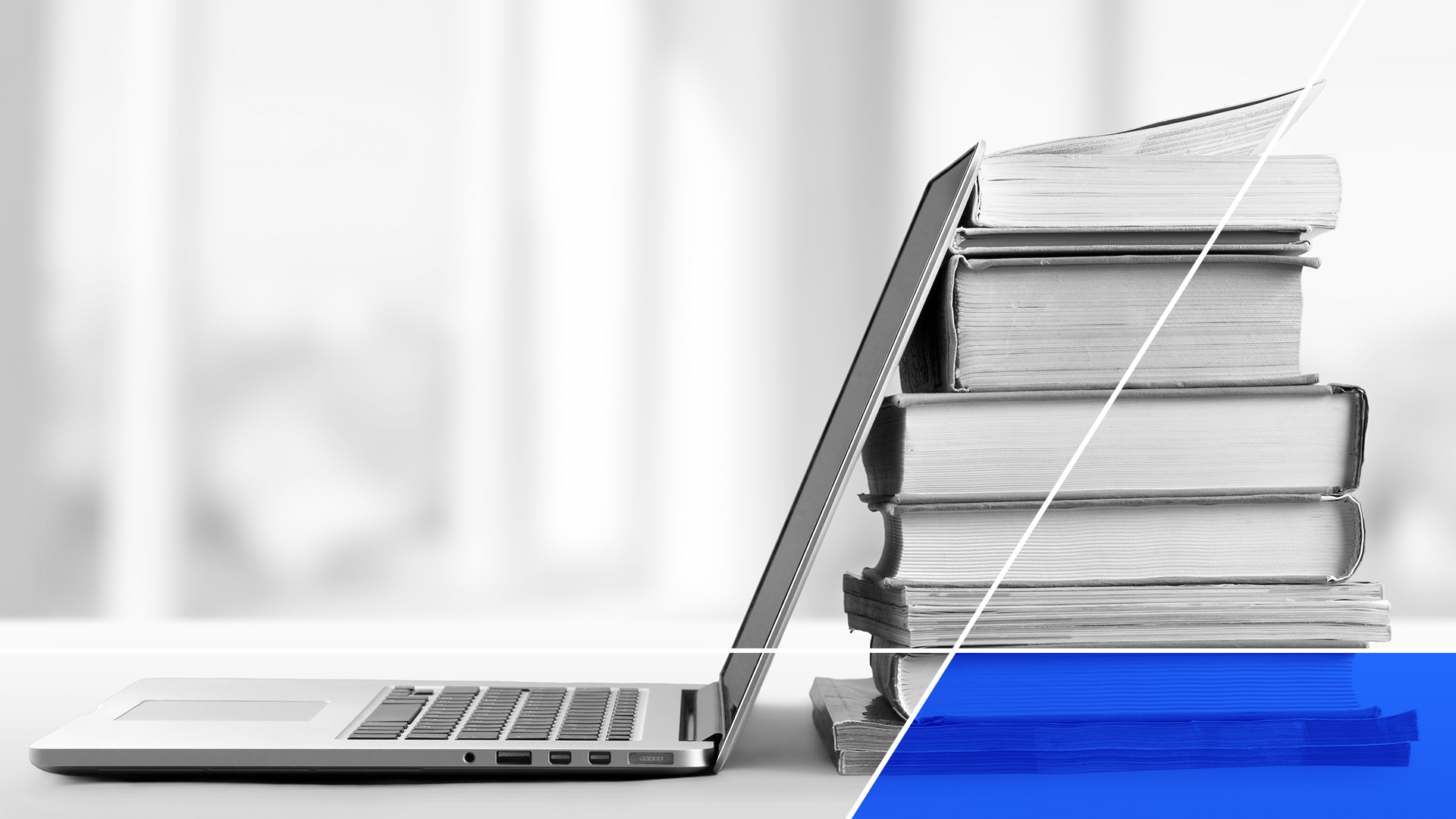 Estate Planning 201
Alphabet Soup of 
Estate Planning
Travis Bigler, CPA, MST
Keith Harder, CFP, NQPA
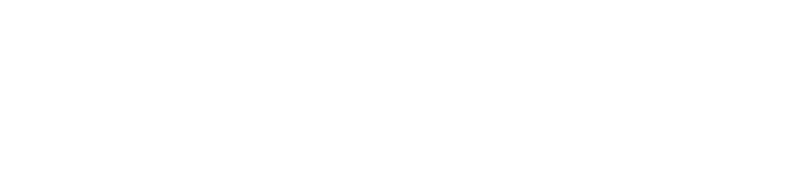 Learning Objectives
Define estate planning 

The impact of the December 31, 2025, sunset on the exemption for our clients

Identify key estate planning strategies using various trusts

Team resources
Tax
Insurance
Legal
Investment
[Speaker Notes: Cathy to start]
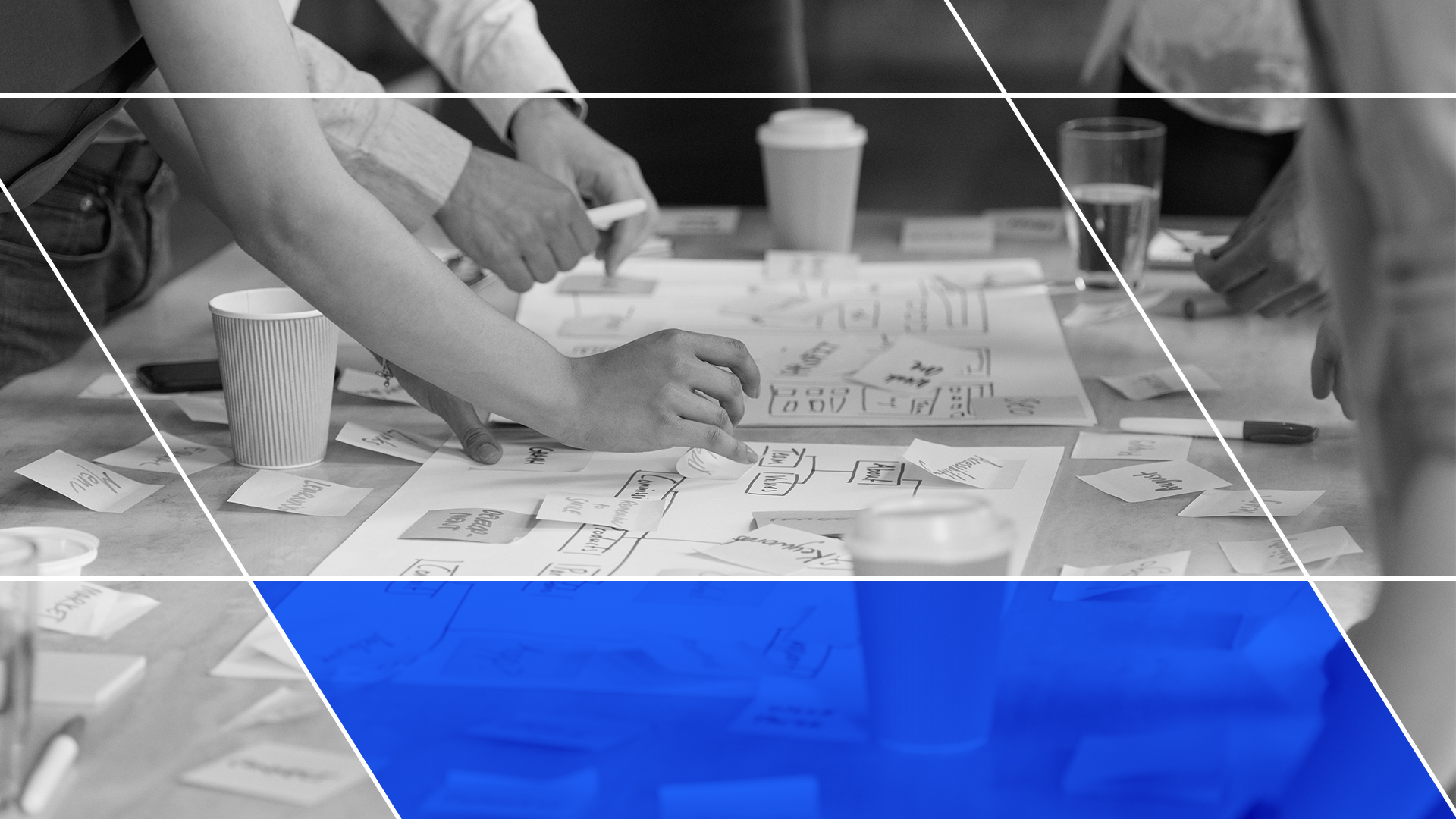 WHAT IS ESTATE PLANNING?
[Speaker Notes: Cathy to begin…]
Estate planning is the process by which an individual or family arranges for the transfer of assets in anticipation of death. An estate plan aims to preserve the maximum amount of wealth possible for the intended beneficiaries and flexibility for the individual prior to death.
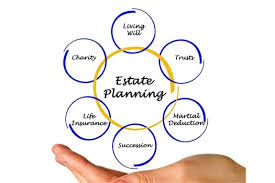 [Speaker Notes: Cathy

Read definition

One of the keyways to preserve the maximum amount of wealth is to minimize the amount of estate tax paid – remember that your  gross estate includes everything you own….
your car, home, other real estate, checking and savings accounts, investments, furniture, personal possessions.   
This can be confusing for some of our clients.. 
One client wasn’t aware that their revocable trust would be included in their gross estate..they were confused and thought by avoiding probate the assets transferred to the trust were no longer part of their “estate” subject to tax.

Mark, how about you?]
Common Estate Planning Goals

Providing for Loved Ones
Mitigating or Avoiding Probate
Minimizing Taxes
Providing for Orderly Administration &           	Stewardship of Property
Protecting Assets
Providing for Incapacity
[Speaker Notes: Cathy]
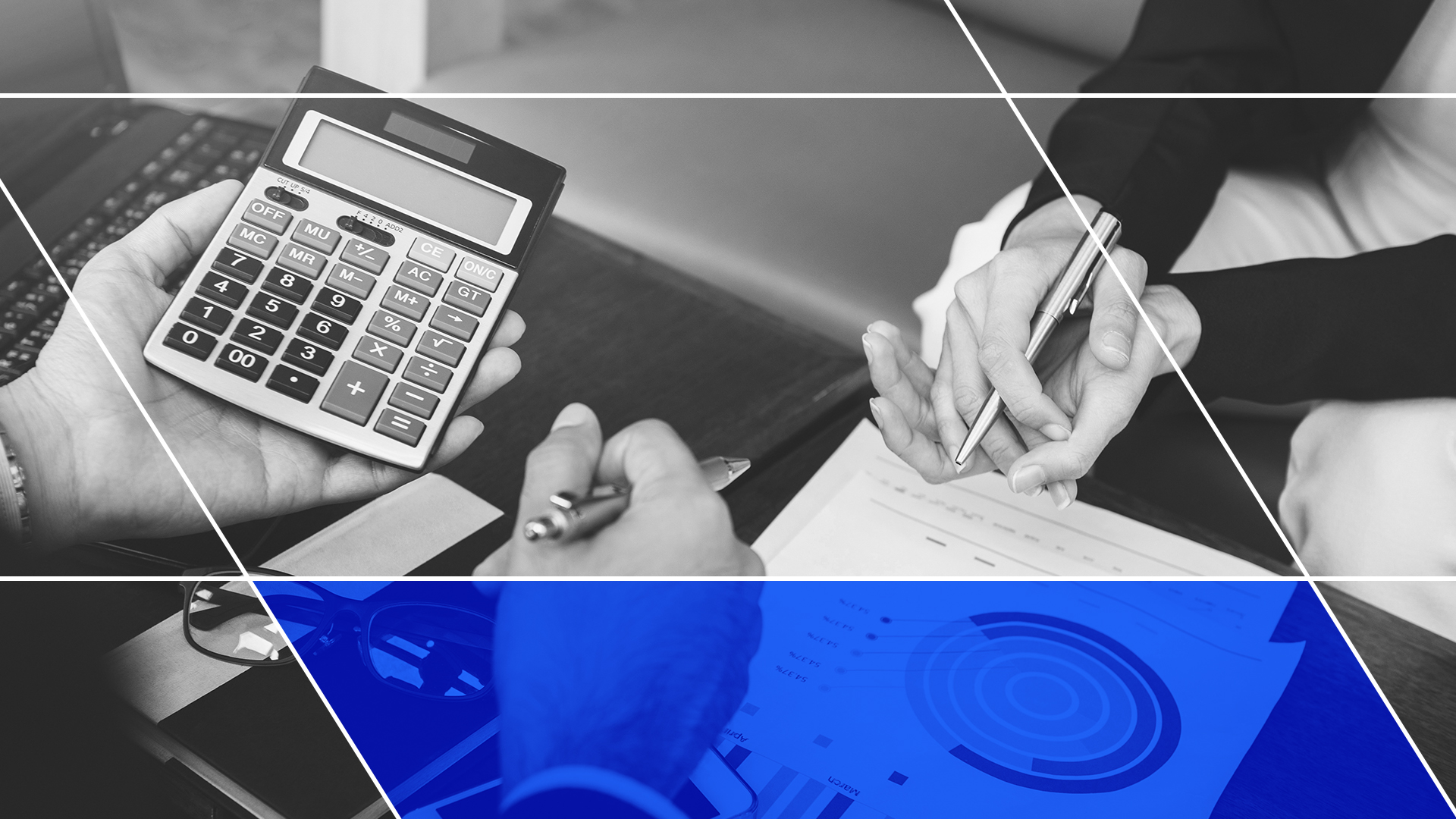 TITLE GOES HERE
ESTATE PLANNING DOCUMENTS
[Speaker Notes: Lead Q. to Mark
Mark, what are the estate planning must haves our clients should have in place?]
Estate Planning Must-Haves
Last Will and Testament  
Trust Document 
Durable Power of Attorney (POA)
Healthcare Power of Attorney (POA)
Advance Healthcare Directive/Living Will
Beneficiary Designations
Life Insurance
Annuities
Retirement Benefits
[Speaker Notes: Mark]
Will vs. Trust – What’s the difference?
A Will, also known as a Last Will and Testament, is a legally prepared and bound document that states your intentions for the distribution of your assets and wealth after your death. In the event you have children, a valid Will also allows you to designate who will care for them.
Like a Will, a Trust is a legal document that lets you distribute your possessions to people and organizations after you die. A Trust “owns” the property you put into it, while still allowing you to maintain control. 

Main differences:

Wills allow for naming a guardian for minors/ Trusts do not
Wills take effect when you die/ Trusts take effect when signed and funded
Wills are subject to probate/ Trusts are not
Wills are public/ Trust are private
[Speaker Notes: Mark to discuss]
High net worth individuals should start planning for the potential sunset of existing estate tax limits on December 31, 2025. The so-called “Trump” tax law of 2017 set new higher limits, (approx. $12.9M for 2023), but with a catch—that all limits revert to prior law after December 31, 2025 ($5M, plus inflation adjustments).

For this sunset to be changed, Congress will have to act. And based upon recent political conflict within Congress, “action” has been extremely rare. If Congress does nothing, the reversion will occur. There is one more election cycle to go through in 2024, and those results could have significant effect on what Washington decides to do with this issue.

Plans today can allow a taxpayer to utilize the current higher exemption amounts, so that even if limits revert to lower limits, the current transfers are not subject to gift or estate tax. Transfers can be done in many ways. There are literally hundreds of combinations of planning devices that one could utilize with a wide range of complexity. Planning should take in account not only the size of one’s estate, and their family situations, but also the taxpayer’s appetite for complexity after the planning is executed.
Don’t let our clients be penny wise and pound foolish!
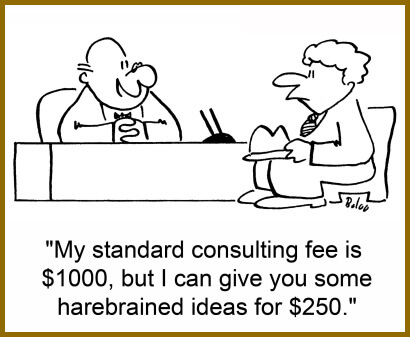 [Speaker Notes: Cathy to lead in
Mark to chime in on clawback
1.5 minutes]
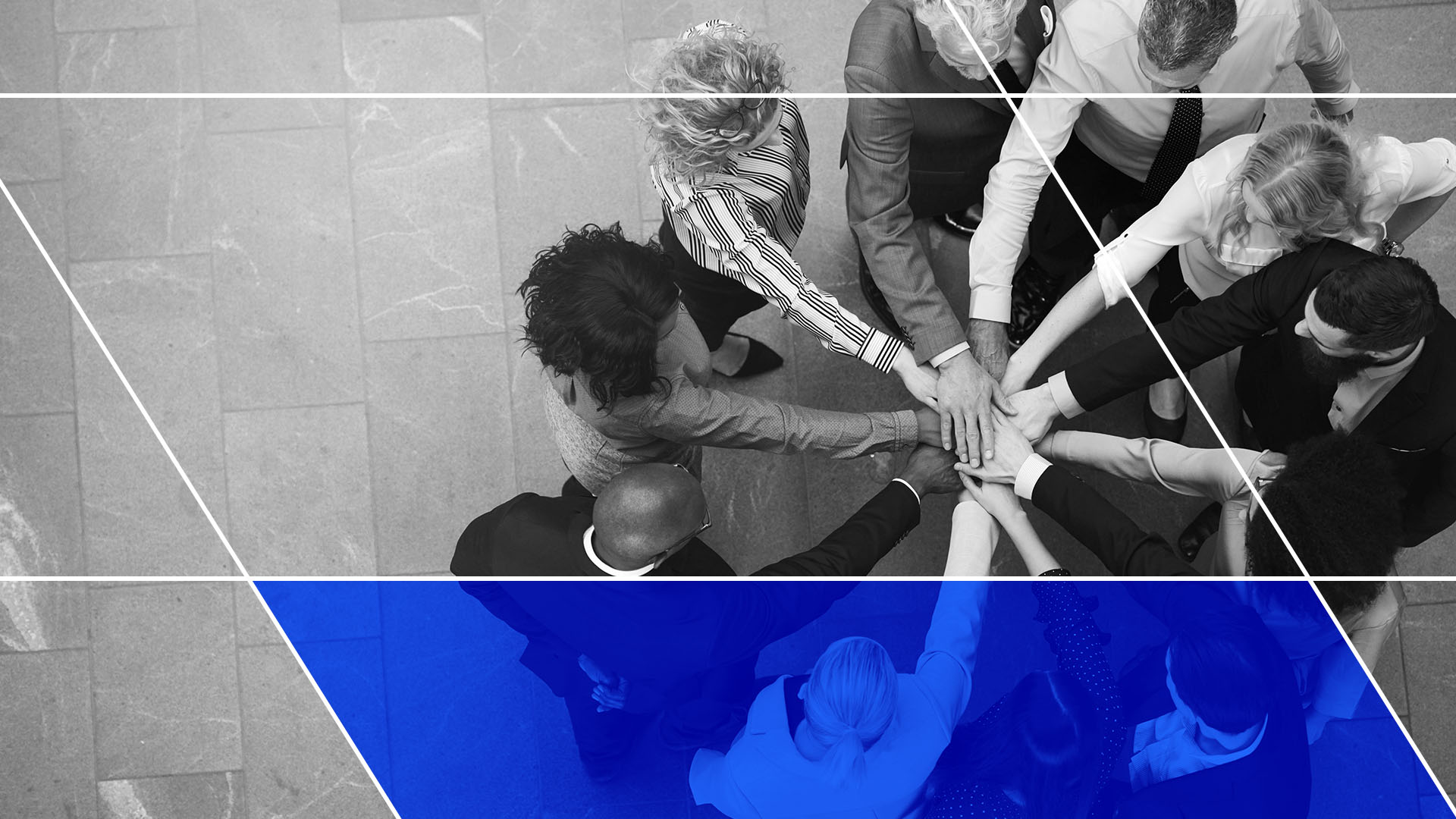 TITLE GOES HERE
Plan DON’T Predict
PLAN by reducing the Gross Estate (or increasing your applicable exclusion amount)
[Speaker Notes: Mark to speak – super brief on this slide since we dig in more on subsequent slides..

Lead to Cathy for portability example]
Let’s look at impact of not filing for DSUE..
Portability not elected
Portability elected
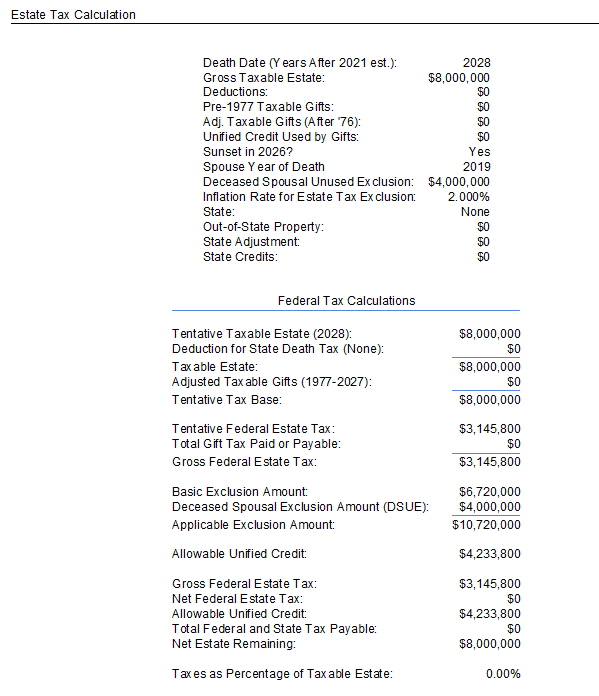 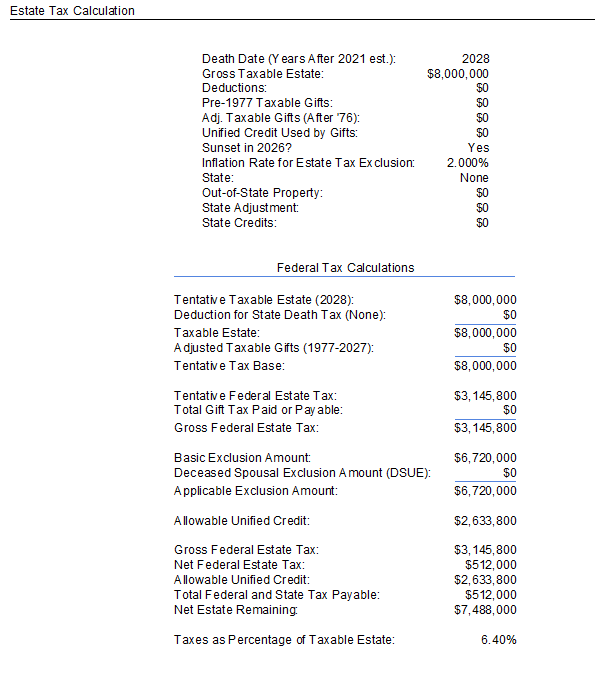 [Speaker Notes: Cathy slide 9 brief explanation of why planning is important
Impact of portability]
Low hanging fruit or “freebies”:

An annual exclusion amount is how much a person can transfer to another without paying a gift tax; currently that amount is $17,000.

You can pay as much as you want toward medical or education…just remember it must be paid directly to the provider.

Don’t forget about superfunding those 529 plans.  The IRS allows you to contribute up to $85,000 (the annual gift exclusion multiplied by 5) and treat the onetime contribution as being spread over five years for tax purposes.
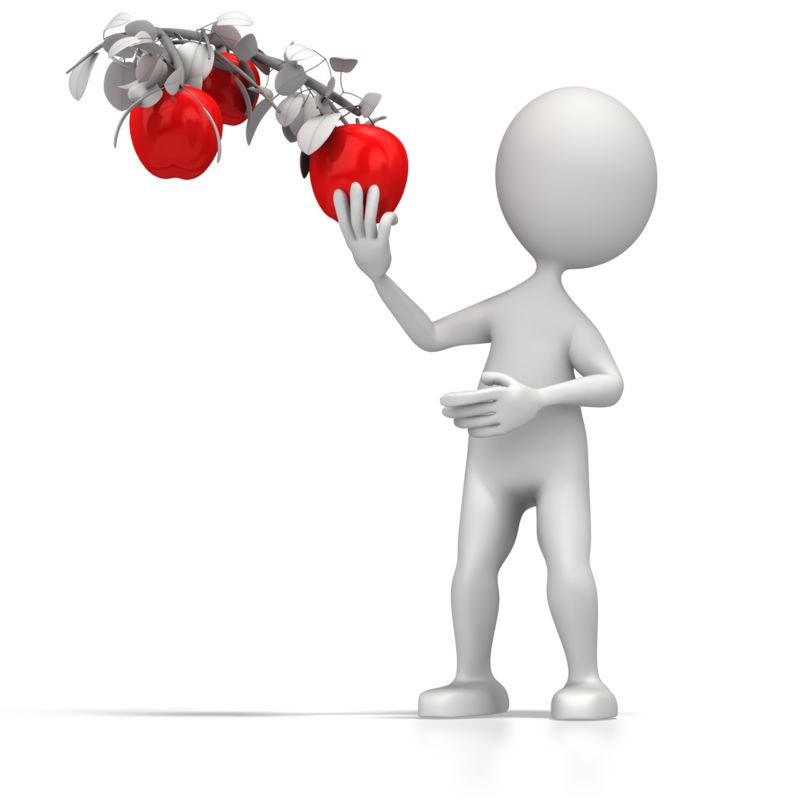 [Speaker Notes: Cathy to do this slide and then pass to Mark

So now let the fun begin with various trusts that can be used in estate planning..]
What is an Intentionally Defective Irrevocable Trust (IDIT)/ also know as Intentionally Defective Grantor Trust (IDGT)?
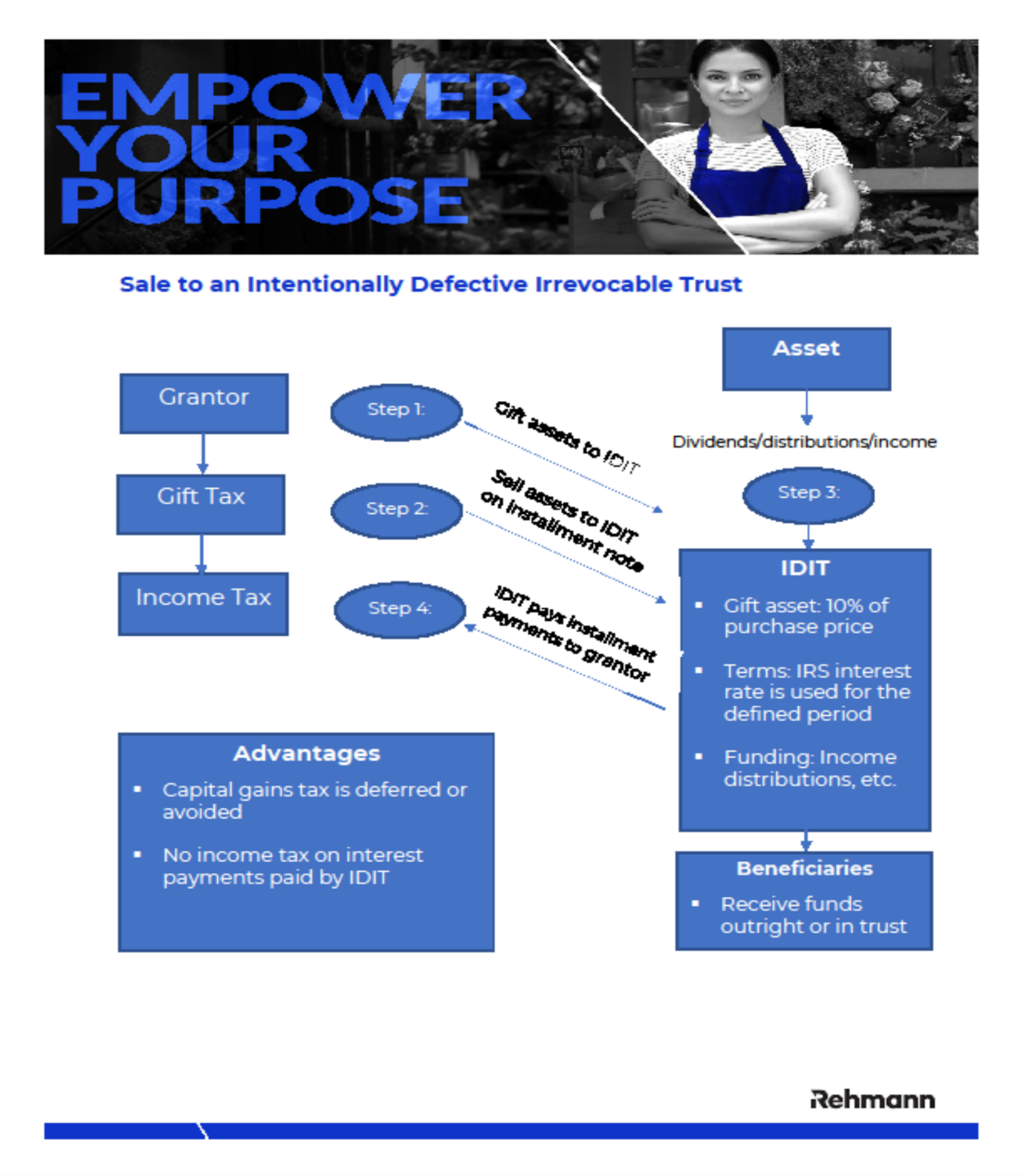 Pros: 
Note terms are more favorable than a GRAT
Taxes paid by the grantor may be reimbursed sparingly

Cons:
May be challenging to find assets with sufficient cash flow
[Speaker Notes: Mark
Maybe begin with we will have examples at the end..]
What is an Irrevocable Life Insurance Trust (ILIT)
ILIT
Policy(ies) are owned by and pay to the ILIT

Policy(ies) may insure one person or two.

Multiple policies may be owned by the same trust.

Trust provisions control the management / distribution of insurance policy proceeds.
Policy is transferred into or purchased by the ILIT
GRANTOR(S)
Determines the terms of the ILIT and selects Trustee(s).
A trust established to maintain a life insurance policy outside of the grantor’s taxable estate.

Pros: 
Helpful with illiquid estates 
Useful equalization tool for inheritance

Cons: 
Sometimes administratively cumbersome – crummey notices
Policies are often “abandoned” and not regularly reviewed
GIFT / Estate Tax
INCOME TAX
Considerations
The policy death benefit will be includable in the grantor’s taxable estate if they don’t survive three years from the transfer date

A form 712  may be requested from the insurance company to determine gift value of a policy
* Watch out for “Unholy trinity” or “Goodman trap”.

** Be mindful of transfer for value rules
[Speaker Notes: Mark

Cathy to chime in on GST issues often missed when crummey is less than annual exclusion but doesn’t apply for GST..]
What is a Charitable Remainder (CRT)/Lead Trust (CLT)?
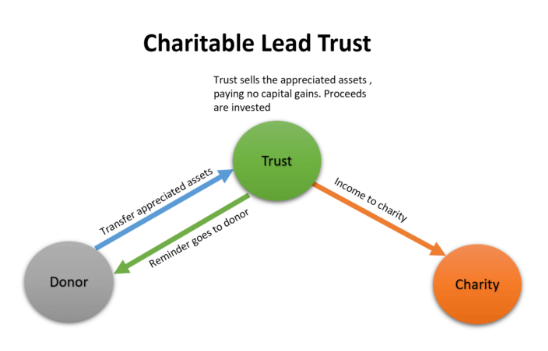 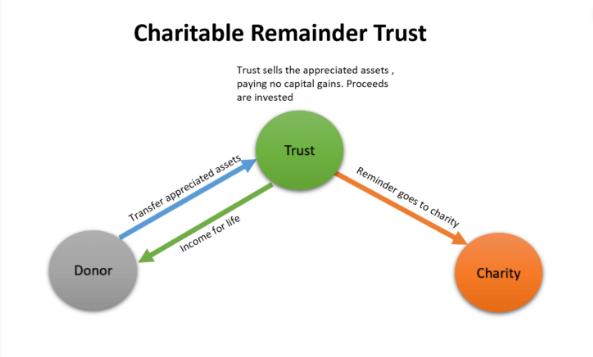 Two main types of CRTs 
CRAT: A charitable remainder annuity trust pays donor a fixed dollar amount each year.
CRUT:  A charitable remainder unitrust pays donor an annual % of the trust assets, valued annually.

CRTs are tax-exempt 

PROS:
Immediate tax deduction for a portion of the value of the assets you transferred to the trust.
Tax on capital gains can be stretched out over several years and could escape income tax completely
Structure the trust to pay you (or your designated beneficiary) an income for life or a set term of years.
At the end of the payout period, the remaining assets in the trust distribute to one or more charities of your choice.
CONS:
The trust is irrevocable, so you cannot make changes after you fund it.
The payments you receive from the trust are taxable as income.
There is a risk that the trust’s assets will not perform as well as expected, impacting the amount of income you receive from the trust.
Two main types of CLTs 
CLAT: A charitable lead annuity trust pays charity a fixed dollar amount each year.
CLUT:  A charitable lead unitrust pays charity an annual % of the trust assets, valued annually.

CLTs are not tax-exempt and can be grantor or non-grantor like for income tax purposes.

PROS:
Makes regular charitable giving easy
Useful in reducing gift and estate taxes
Can provide an income tax deduction for the donor (needs to be grantor like for income tax purposes)
At the end of the payout period, the remaining assets in the trust distribute to family
CONS:
The trust is irrevocable, so you cannot make changes after you fund it.
Trust earnings may be taxed to the grantor 
Charitable beneficiary unchangeable
* A separate presentation on charitable giving will be presented prior to year-end
[Speaker Notes: Cathy]
What is a Spousal Lifetime Access Trust (SLAT)?
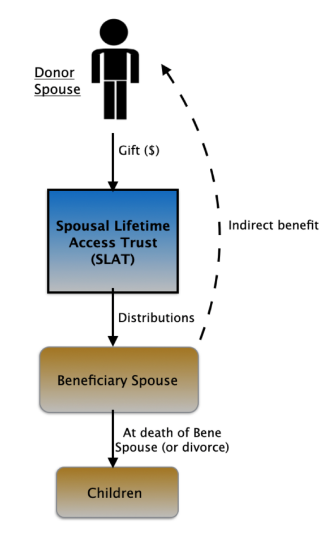 A SLAT is an irrevocable trust created by one spouse for the primary benefit of the other spouse and, to the extent desired, the descendants of either or both spouses. 

Pros:
Take advantage of utilizing the donor spouse's gift and estate tax exemption to shift assets out of the taxable estate, while still allowing the beneficiary spouse and descendants access to those funds.

Cons:
Tradeoffs with respect to basis step-up at death
Risk of death or divorce of the non-donor spouse
[Speaker Notes: Cathy]
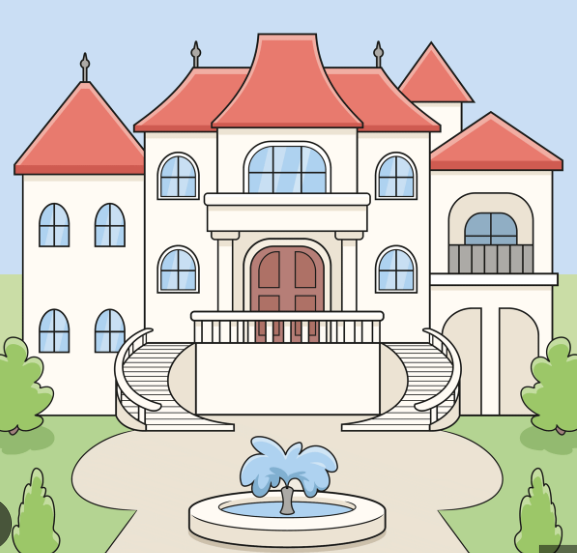 What is a Qualified Personal Residence Trust (QPRT)?
A QPRT is an irrevocable trust by which you, as the grantor, transfer ownership of your home while retaining the right to live there for a specified number of years. When that term of years expires, ownership of the home passes to the remainder beneficiaries outright or in continued trust. You may continue to live in the house after the expiration of the term, but you must enter into a formal written lease and pay fair market value rent to the new owner.

Pros:
Reduces estate taxes by removing an appreciating asset from the donor’s taxable estate at a discount 
Allows donor to retain property use
If donor continues to live in the home, rent payments can offer an additional path to transferring wealth

Cons:
Loss of step-up in basis
Possible loss of property tax benefits
[Speaker Notes: Cathy]
What is a GRAT?
Transfer of assets
A GRAT is a trust established to transfer appreciation above the 7520 loan rate outside of the grantor’s taxable estate

Pros: 
Can transfer appreciation of assets at minimal or zero gift tax value
Simple and low cost relative to other transfer techniques when publicly traded securities are used for funding

Cons: 
No leverage for GST transfers 
Full value of the trust is likely includable in the grantor’s estate if they don’t survive the term of the trust
Grantor
GRAT
Receive annuity payments
Gift Tax
Based upon present value of expected transfer. Often “zeroed out”
Beneficiaries -
Outright or in Trust
Income Tax
Grantor pays income tax on all of the GRAT income
[Speaker Notes: Mark I think we need to update this one on the pros and cons? 
	- MME Agreed! Thanks for the catch. These are updated now.]
The Process
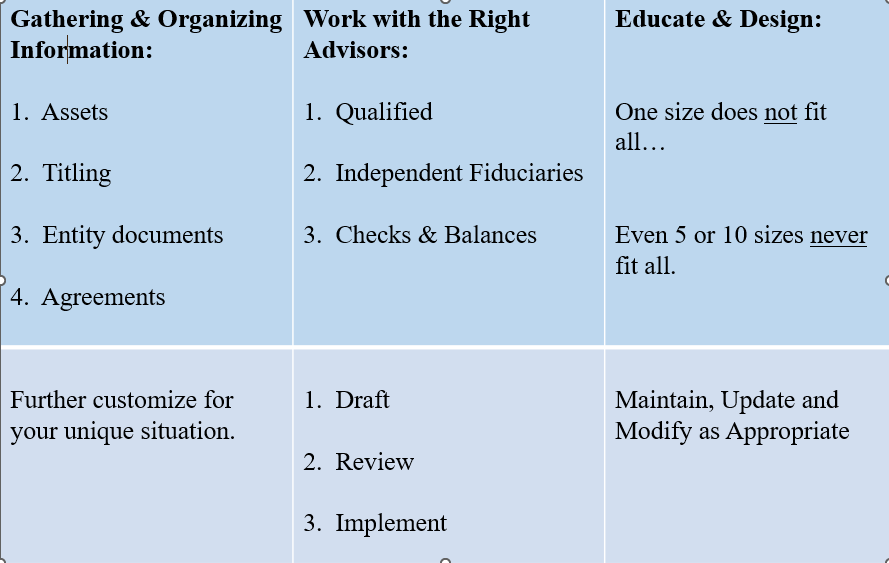 [Speaker Notes: Cathy]
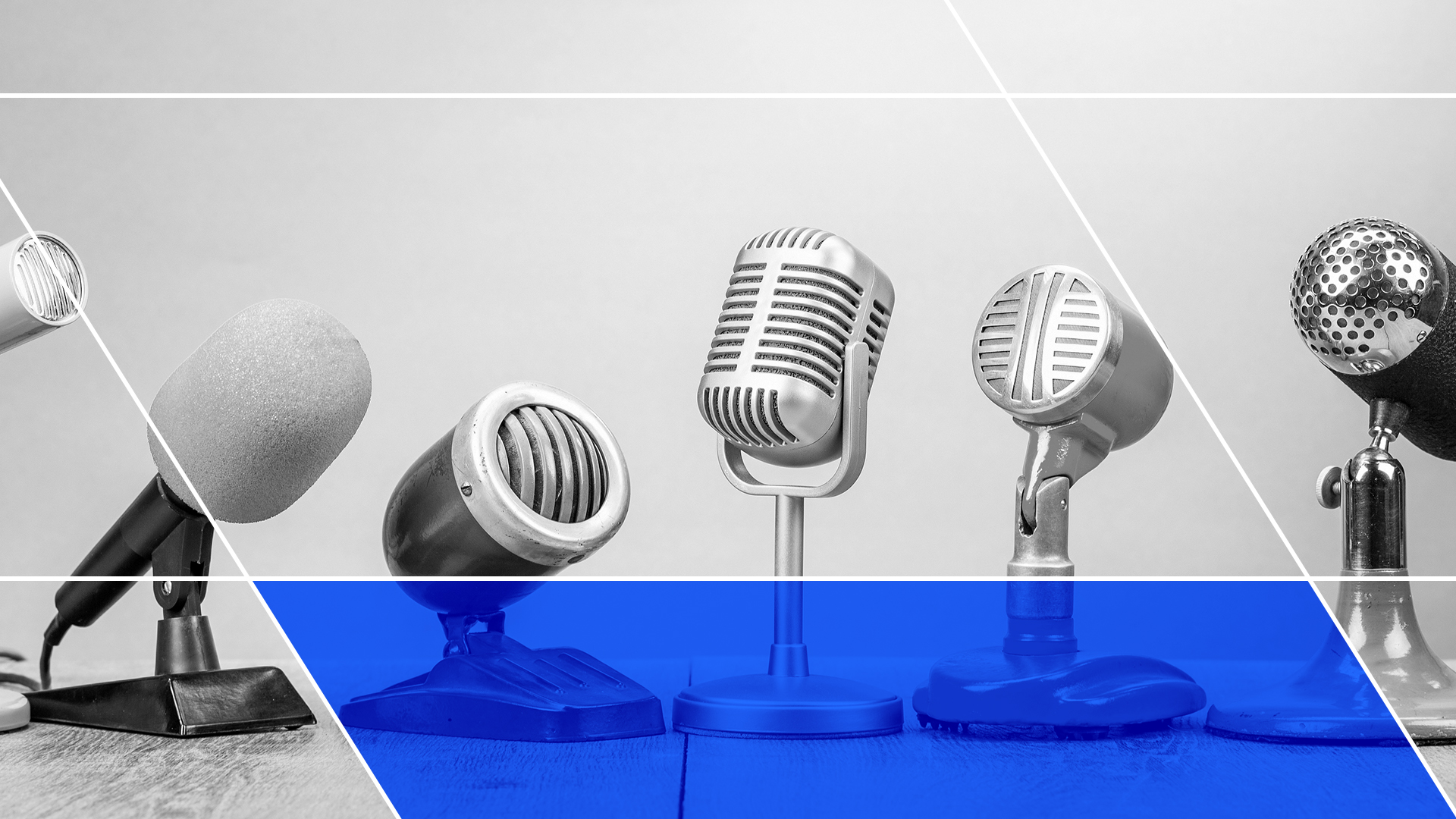 Example 1:  Keep it Simple
QUESTIONS
[Speaker Notes: Cathy example :

Mark will run through the example… So Cathy, I have a client that has…..what type of planning might work best here? (include fact pattern on the slide)

Check in on timing..]
Example Profile

Married clients in their 80’s
4 children all married
12 grandchildren

Ultra High Net Worth with no closely held businesses

Projected Estate Tax of approximately $21.5 million with no planning

Priorities

Estate Tax Mitigation
Passing wealth to Children/Grandchildren efficiently 
Protecting inheritance from unexpected events – divorce, substance abuse, creditor issues
[Speaker Notes: Mark]
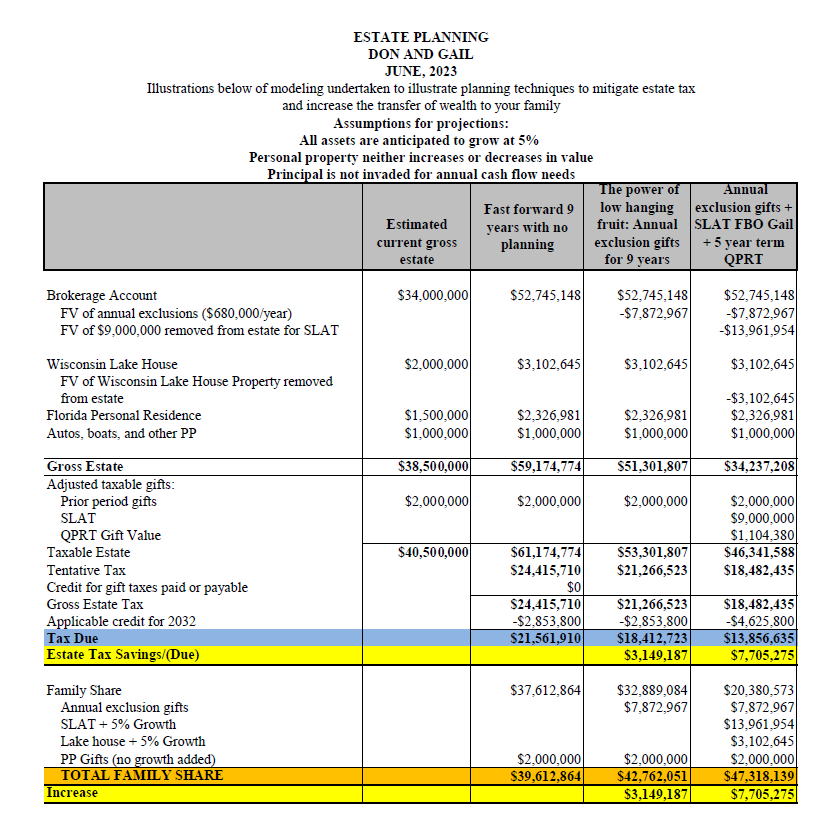 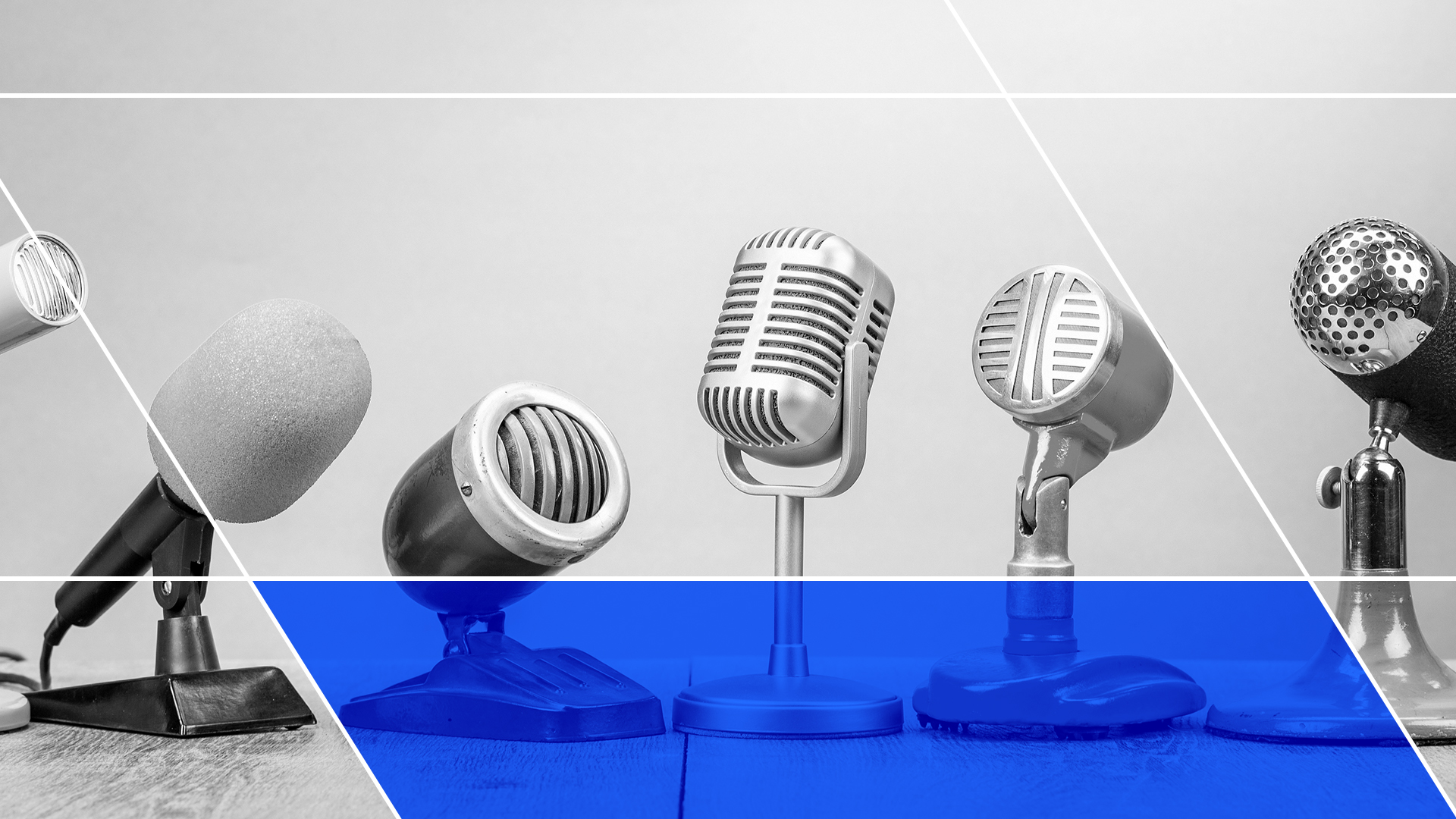 Example 2:  Pump up the complexity
QUESTIONS
[Speaker Notes: Mark example :

Cathy will run through the example… So Mark, I have a client that has…..what type of planning might work best here?  (include fact pattern on the slide)]
Example Profile

Married clients in their 60’s

Ultra High Net Worth 

Projected Estate Tax of approximately $68 million with no planning

Priorities

Estate Tax Mitigation
Passing wealth to Children/Grandchildren efficiently
Protecting inheritance from unexpected events – divorce, substance abuse, creditor issues
[Speaker Notes: Mark]
Solution:

Intentionally defective irrevocable trust (IDIT)

What is it?

A trust that is “effective” at reducing estate taxes, yet “defective” for income tax purposes, meaning that any taxes due on income or property within the trust are taxed to the grantor.

The trust property is not included in the value of the grantor’s estate, and does not receive a step up in basis.

This structure maximizes the appreciation potential of the trust, because the trust is not paying taxes that drag on growth over time.
[Speaker Notes: Mark]
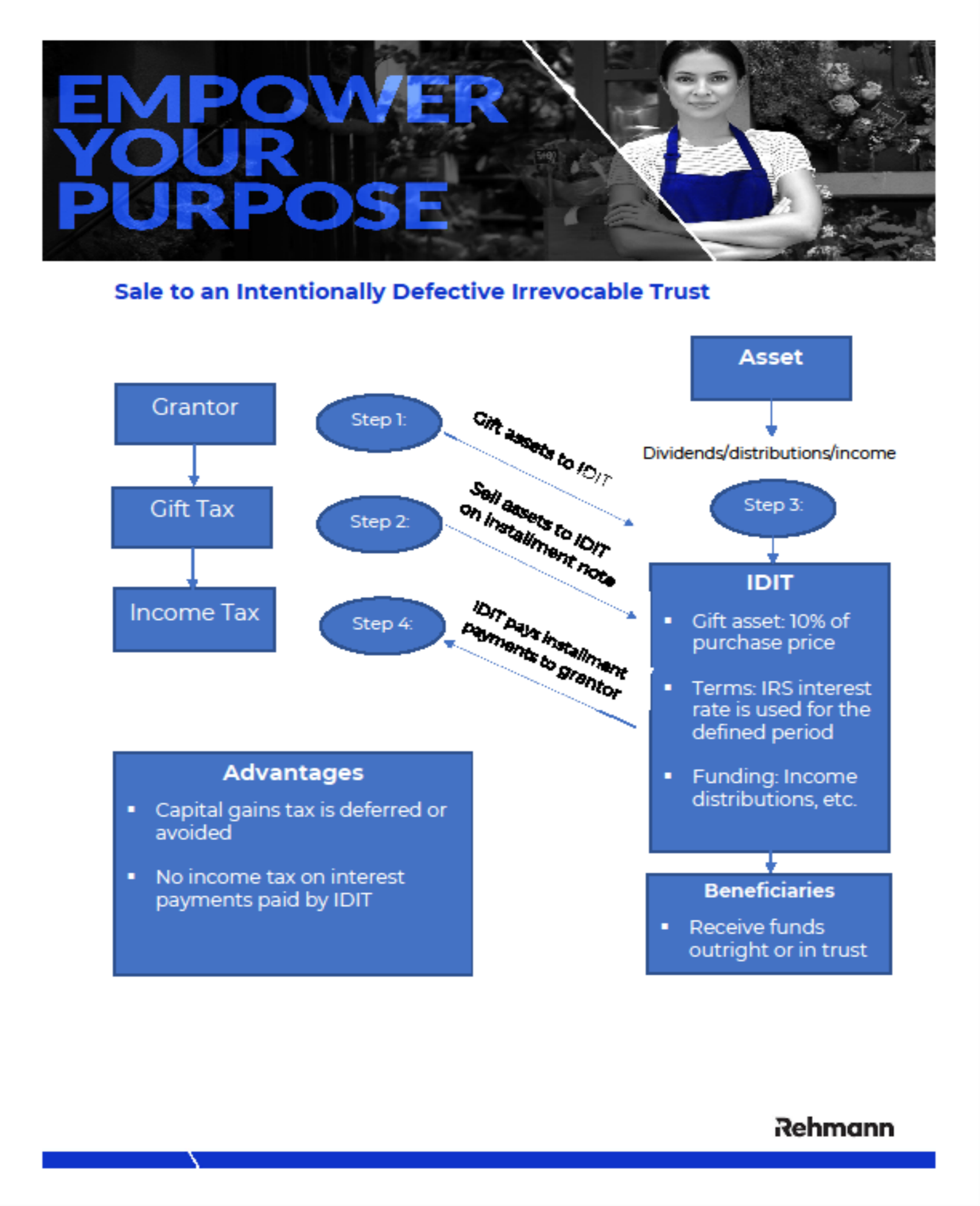 Notes can be designed with flexibility in mind. 
Terms longer or shorter
Interest only 
Private annuity (Increased cash flow)
Self-canceling installment note (Use caution – Davidson) 

No gain is recognized on the sale of the asset to the irrevocable trust.

The taxes paid on behalf of the trust may be viewed as a gift tax free transfer.
[Speaker Notes: Mark]
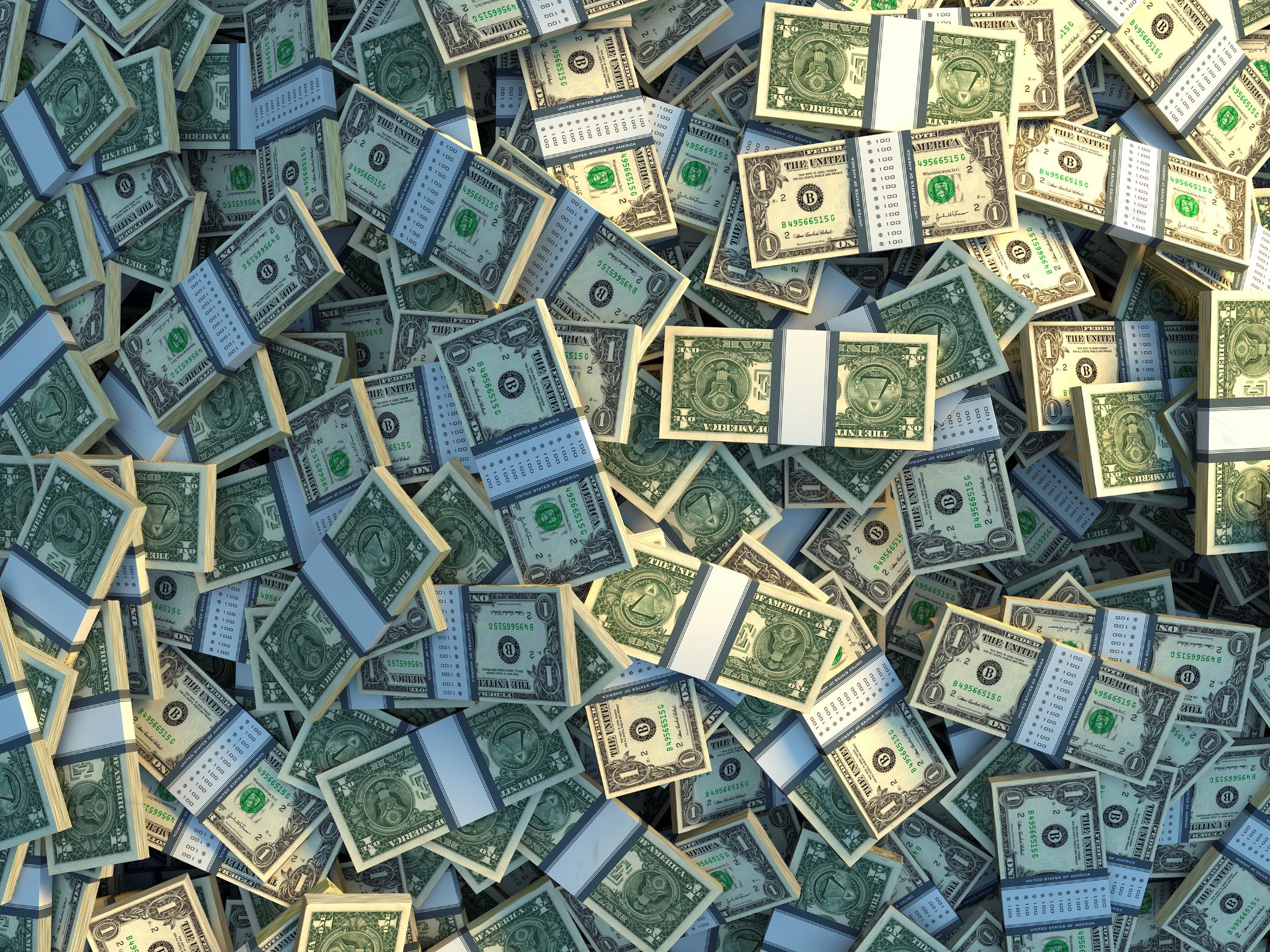 A Word About Cash Flow
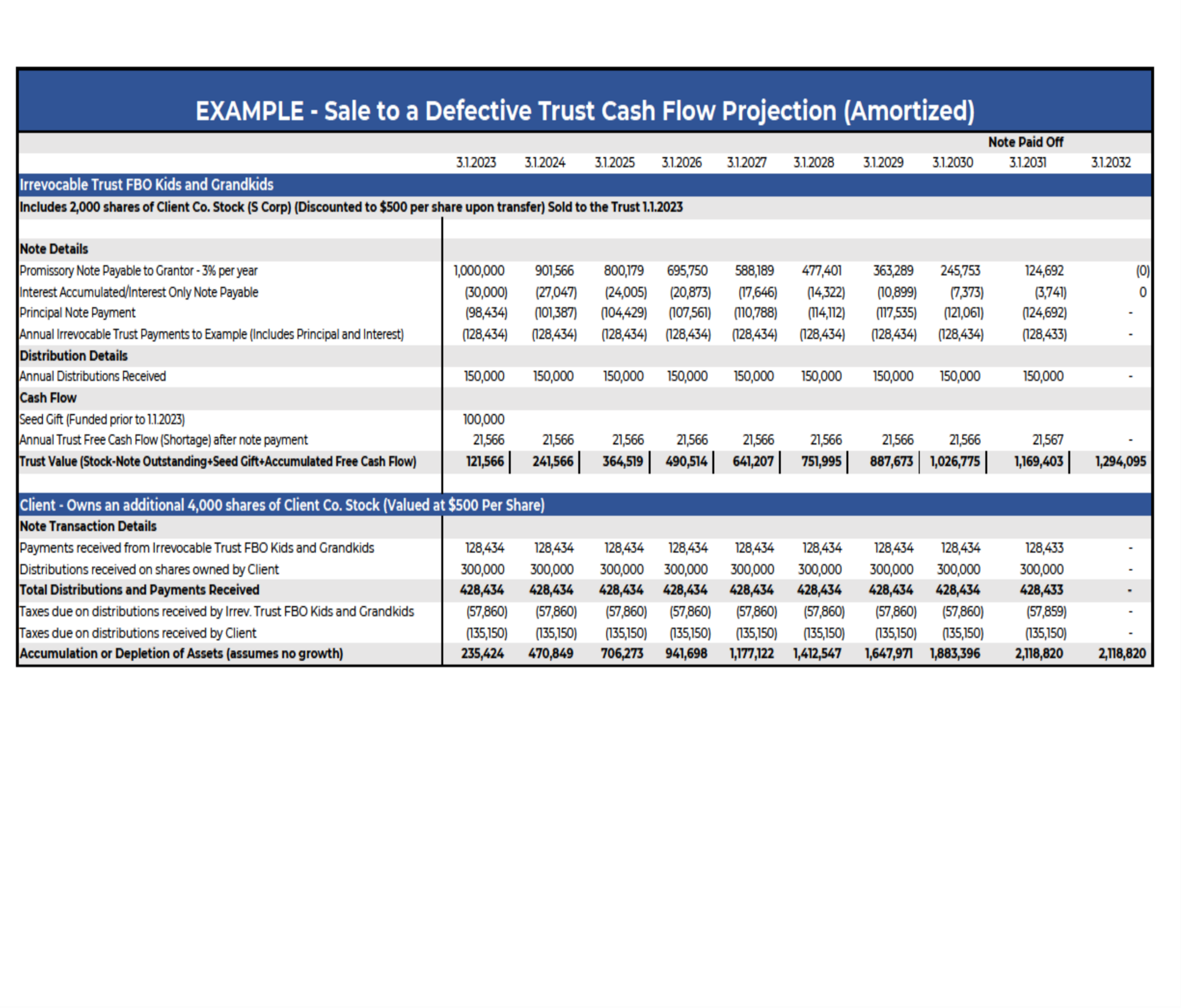 [Speaker Notes: Mark]
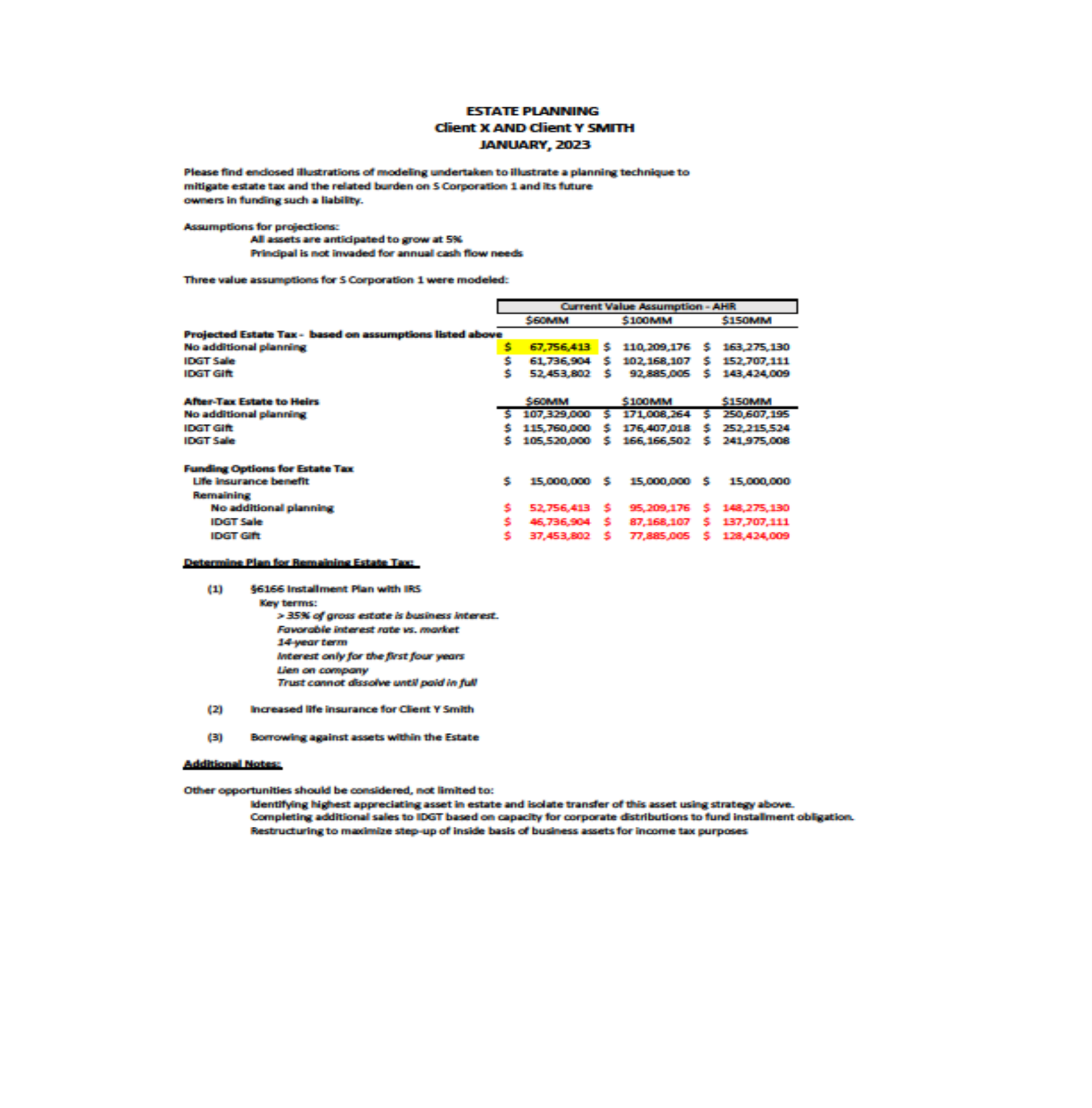 Plan for remaining estate tax
Borrow – Section 6166 or privately through banks
35% of gross estate is business interests, defer estate tax for up to 14 years
Interest only for the first four years. Lien on the company
Increase life insurance
Sell assets/sinking fund
[Speaker Notes: Mark]
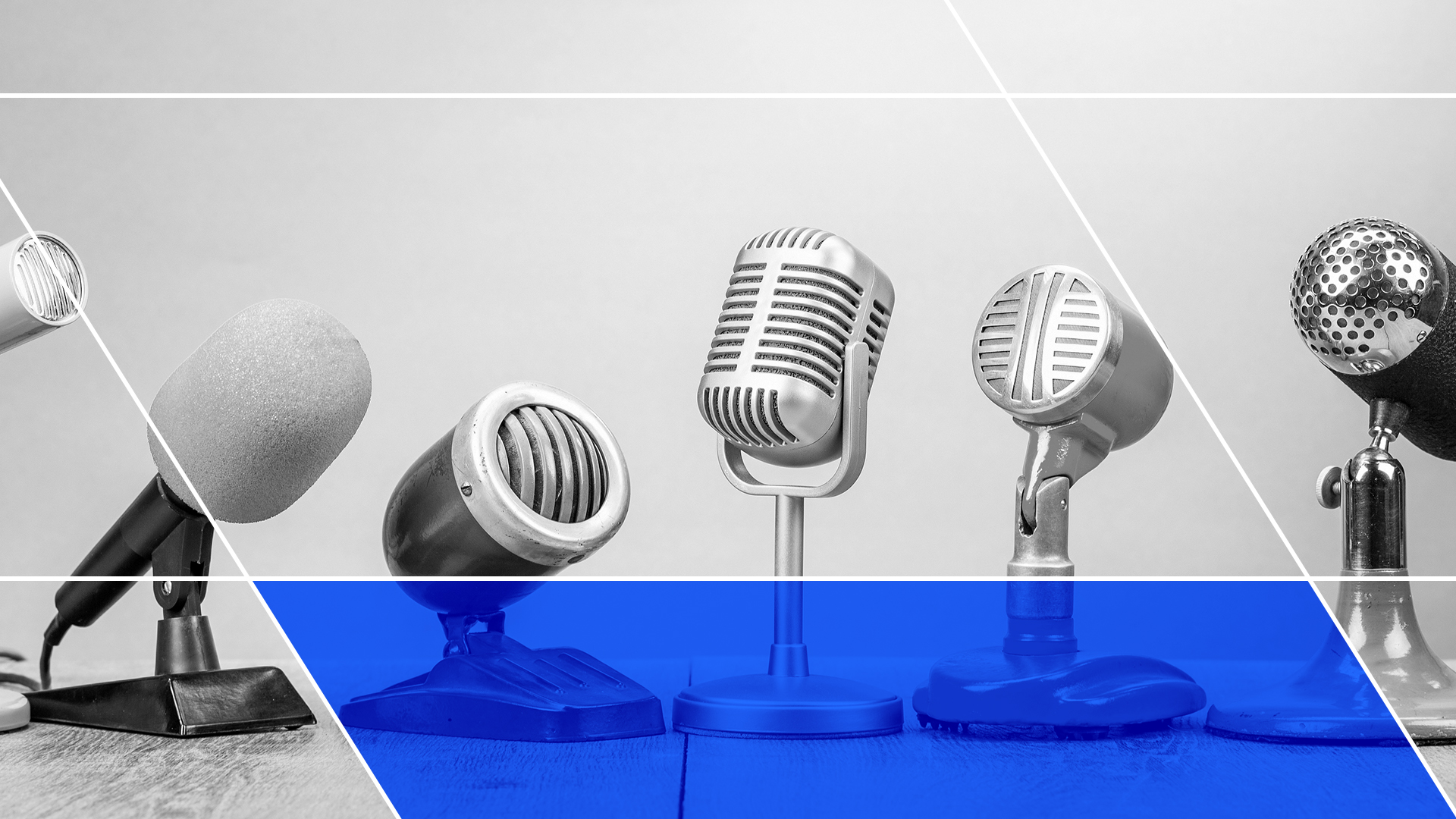 Example 3:  Estate plan for client with little to no liquid assets
QUESTIONS
[Speaker Notes: Mark and Cathy example :

Talk about ILIT strategy, 6166,]
Example Profile

Married clients – both age 60

Invested in real estate and closely held businesses. Minimal cash on hand.

In order to pay estate tax, would either need to borrow against business/real estate or sell. 

Priorities
Estate Tax Mitigation
Create liquidity to provide for estate tax liability
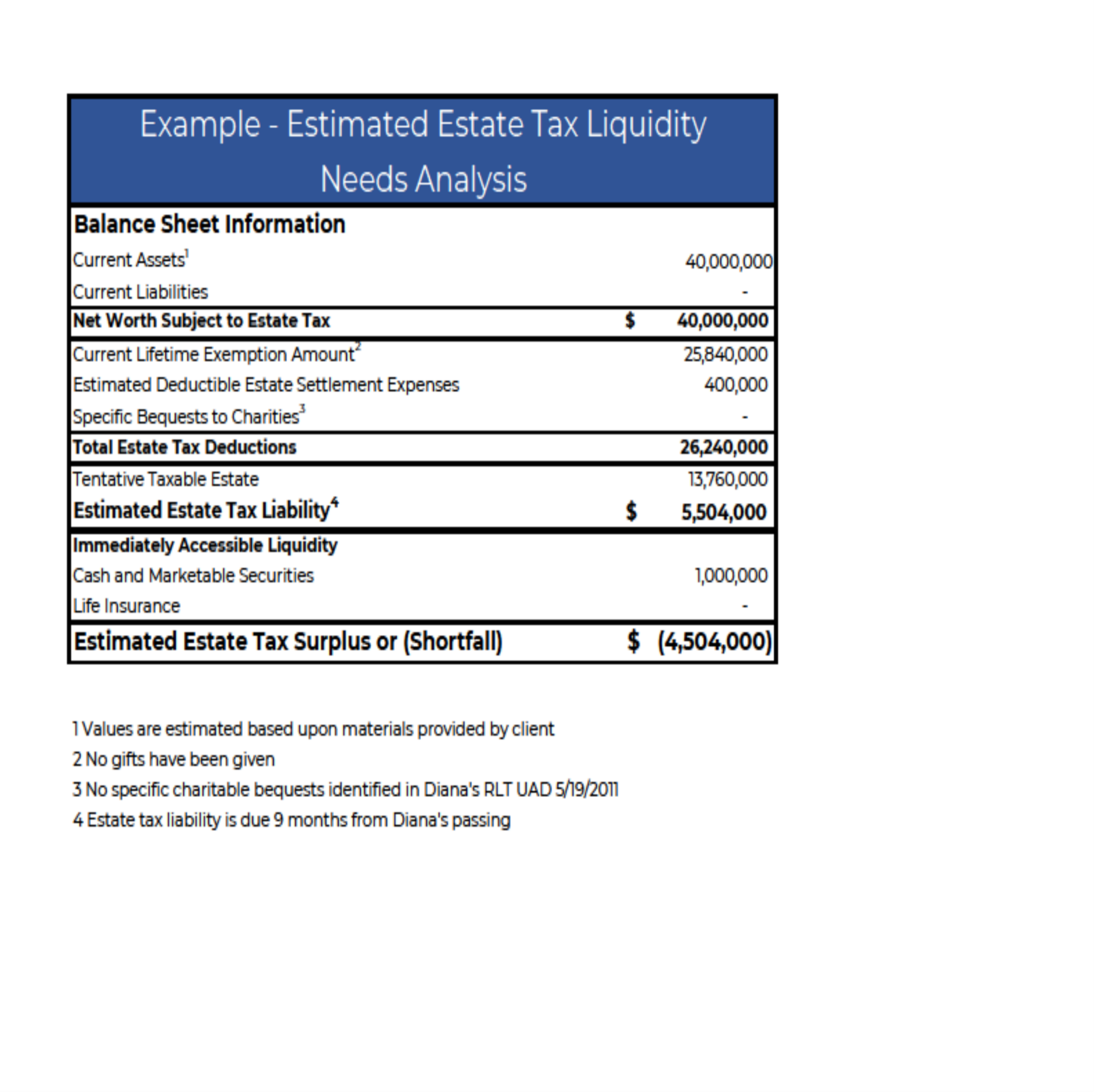 [Speaker Notes: Mark – Cathy I checked the workbook and didn’t see a liquidity needs analysis like this one. Please let me know if I’m off base or if you would like us to show something else here.]
Solution:

Irrevocable Life Insurance Trust (ILIT)

What is it?

An irrevocable trust that is designed to be the owner and beneficiary of a life insurance policy. The trust controls the management and distribution of the life insurance proceeds.

Typically designed as a Crummey trust. Insurance policy premiums are commonly funded with annual exclusion gifts. They may, however, also be funded through loans in private split dollar arrangements, or by cash generated by other assets owned within the trust.

Often used to provide liquidity to an estate. This liquidity may ultimately be used to pay estate taxes, or equalize the inheritances among a group of beneficiaries.
[Speaker Notes: Mark]
* Watch out for “Unholy trinity” or “Goodman trap”.

** Be mindful of transfer for value rules
ILIT
Policy(ies) are owned by and pay to the ILIT

Policy(ies) may insure one person or two.

Multiple policies may be owned by the same trust.

Trust provisions control the management / distribution of insurance policy proceeds.
Policy is transferred into or purchased by the ILIT
GRANTOR(S)
Determines the terms of the ILIT and selects Trustee(s).
GIFT / Estate Tax
INCOME TAX
Considerations
The policy death benefit will be includable in the grantor’s taxable estate if they don’t survive three years from the transfer date

A form 712  may be requested from the insurance company to determine gift value of a policy
[Speaker Notes: Mark

Assets gifted in excess of annual exclusion amounts (if designed as a Crummey trust) will reduce remaining lifetime exemption (if any) and should be recorded on a form 709. 

Cathy to add discussion here on annual exclusion gifts (how much you really get)

GST Exemption may be allocated

Typically,  no income to tax if an insurance policy is the only asset of the trust.

If the discretion to apply or use trust income to pay premiums on insurance on the life of the grantor or the  grantor’s spouse exists, it is a grantor trust. 

Depending upon the transaction being considered, carefully review case law before relying on this provision.]
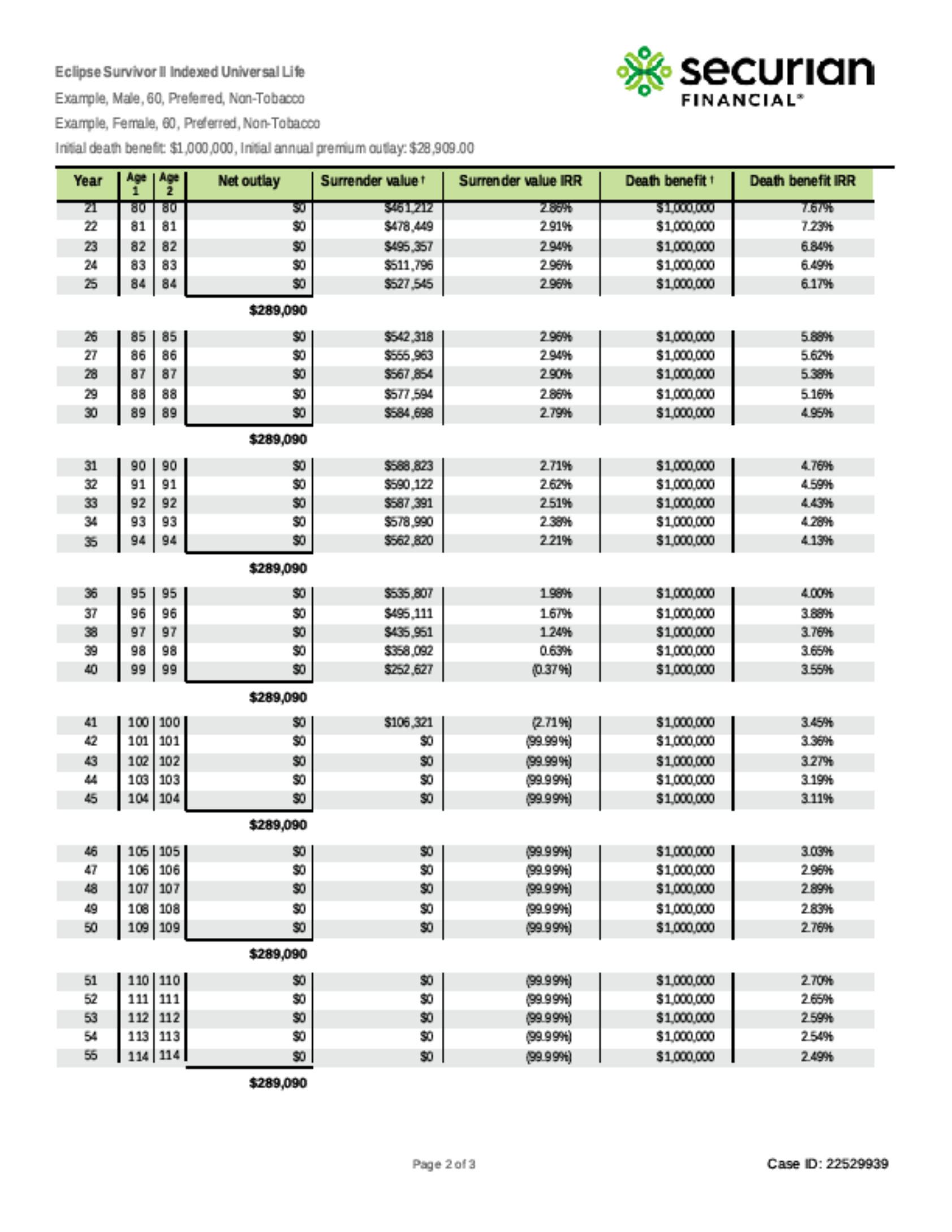 Example Facts

Policy death benefit is paid at the last to die of the insureds

10 annual premiums of $28,909 to guarantee policy for life.

4% after-tax IRR on death benefit at age 95 for both individuals
[Speaker Notes: Mark]
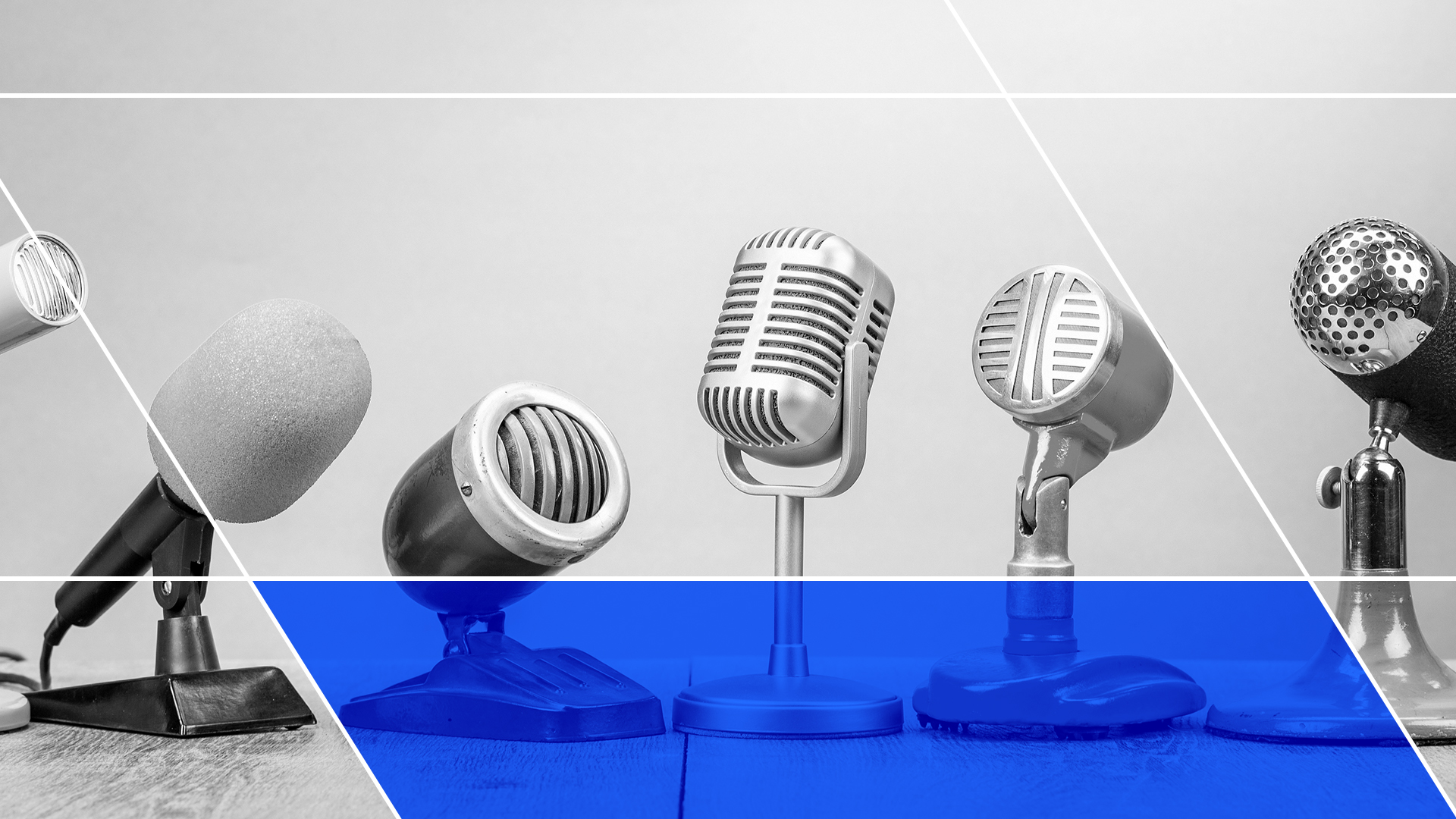 KEEP ESTATE PLANNING TOP OF MIND FOR CLIENTS
QUESTIONS
[Speaker Notes: Mark and Cathy to wrap up]
Tools
MyRehmann Tools coming soon….

Annual agenda that includes estate planning needs and any family or life changes that we should be aware of

Direct clients to our web content (articles, blogs, videos)

Bring in or consult with a team specialist
Keith Harder offers Securities through Rehmann Financial Network, member FINRA/SIPC.
Investment advisory services offered through Rehmann Wealth, a Registered Investment Advisor.  
Insurance Services offered through Rehmann Insurance Group.
[Speaker Notes: Mark – if time..]
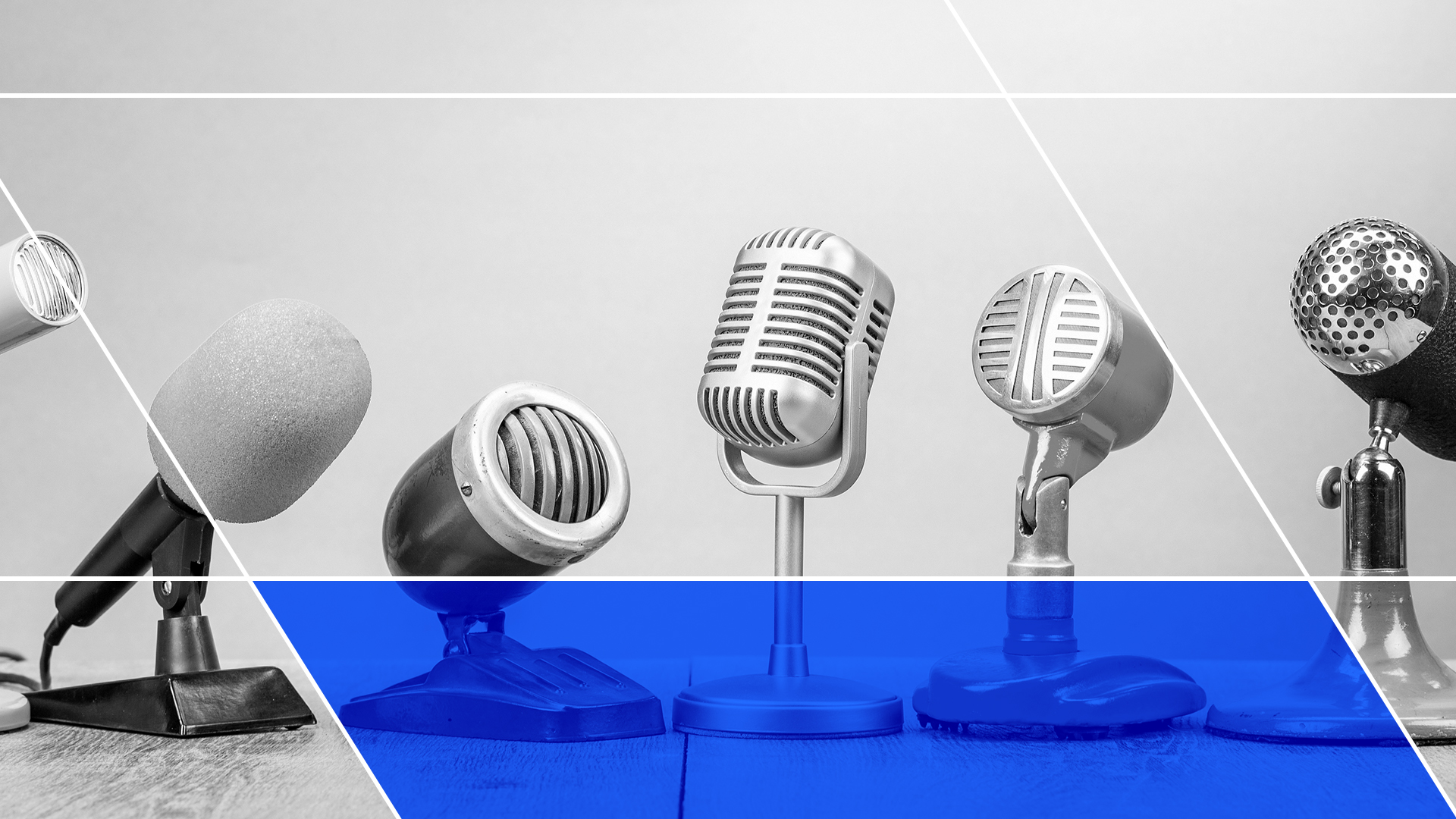 Questions?
QUESTIONS